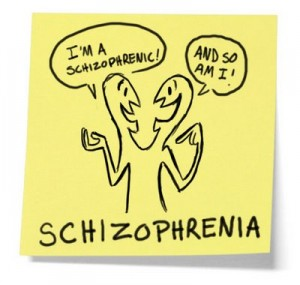 Dr. Vidumini De Silva
Objectives
What is schizophrenia

Clinical features

Nursing Management
Psychiatric disorders
Neurotic Disorders
Psychotic Disorders
Psychosis
Manic Depressive Psychosis
Dementia
Schizophrenia – 
             splitting of the mind
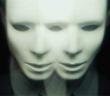 Epidemiology
1. Incidence : 0.1 – 0.5 per 1000

2. Life time risk : 7 – 9 per 1000

3. Male = females
Aetiology
Congenital 


 Gestational damage 
 Hypoxia 
 Exposure to viruses 
 Prenatal malnutrition 
 Problems during birth
Genetic 
    10 percent of people have a first-degree relative with the disorder, such as a parent, brother, or sister. 
 
Dopamine activity peaks in teen to 20’s 
 
Increased stress levels stimulate cortisol secretion  which increase excessive dopamine release  schizophrenia
Problems during brain development before birth may lead to faulty connections 

Problem may not show up in a person until puberty

The brain undergoes major changes during puberty, and these changes could trigger psychotic symptoms.
Clinical Features
Major symptoms

		1. Delusions
		2. Hallucination
		3. Interference with thinking
What is a delusion ? 

	A belief that is,

		- firmly held on inadequate grounds, 

		- is not affected by rational arguments and 	evidence to the contrary, 

		- and is not explained by the patient’s 	educational and cultural background.
Suspicious
Everybody  is  working
  against me
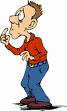 There  is  a  plot  to  kill  me  !
There   are  international  
spies  following me !
Persecutory  delusion
Types of delusions seen in Schizophrenia
Persecutory delusions
Delusions of reference
Delusions of control - passivity
Delusions about the possession of thought
			Thought insertion
			Thought withdrawal
			Thought broadcasting
Delusion of reference
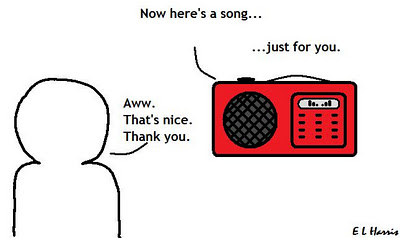 Delusions of control - passivity
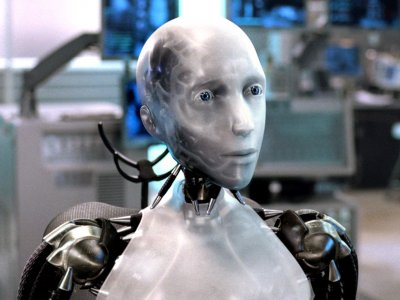 What is a hallucination ? 

	A percept without an external stimulus to the sense organs 
	and with a similar quality to a true percept.

Hallucinations can occur in any sensory modality.
hallucinations
I WILL KILL YOU !
You are a  fool !!
Types of hallucinations in Schizophrenia
Auditory Hallucinations
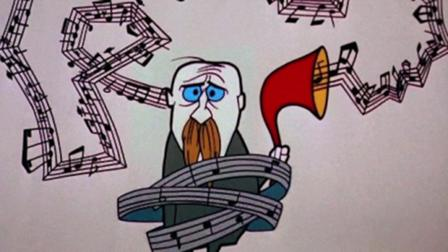 2. Visual hallucinations
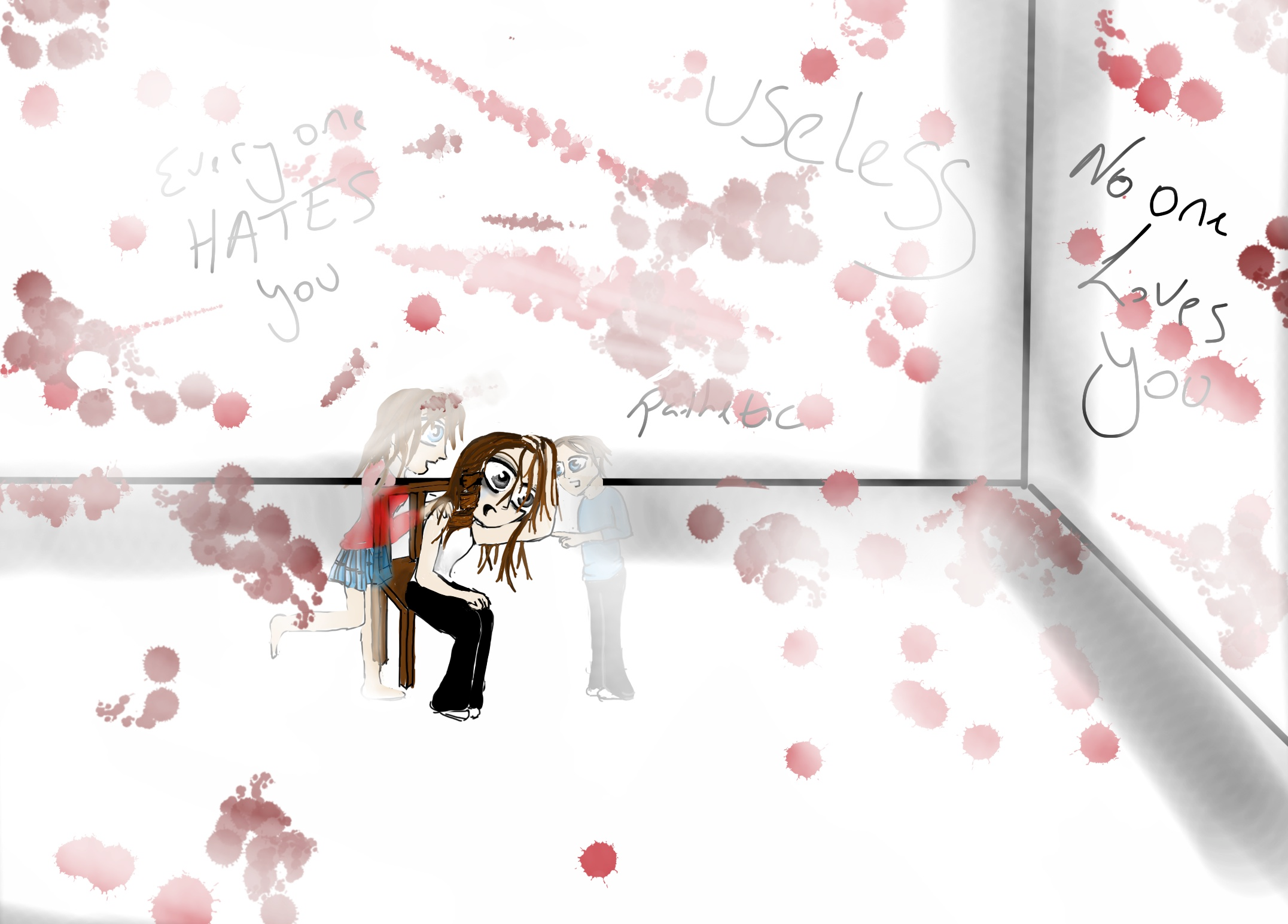 3. Gustatory hallucinations
4. Olfactory hallucinations
5. Tactile and Somatic hallucinations
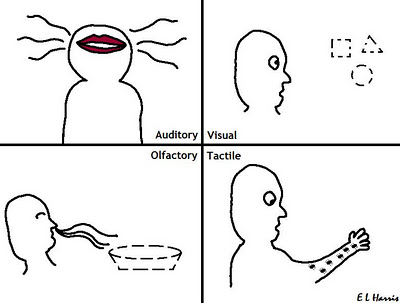 Interference with thinking
Loosening of association

Poverty of thought

Thought blocking

Concrete thinking
Other features..
Impairment in social and occupational functioning
Poor self care
Harming behaviour – to themselves/others
Impaired communication – 
     - loosening of associations
     - neologisms
     - tangentiality
5. Disturbances in emotion – apathy

6. Depression too can oocur

7. Echolalia

8. Echopraxia

9. Flight of ideas
10. Positive symptoms – appear 1st. Symptoms are,
Anxiety
Bizzare behaviour
Delusions and hallucinations
Aggressiveness
Somatic complaints
Suspiciousness
Incoherence, word salad, pressured and poverty of speech
11. Negative symptoms

    - motor retardation
    - anhedonia – absence of pleasure
    - cognitive defects
    - social withdrawal/isolalation
    - lack of  thoughts
    - blunted affect
Abnormalities of the mood 

		Blunting of affect
		Incongruity of affect

Insight : impaired
Assessment of the patient
Hx. MSE, physical Ex – Refer notes on Mental Health Assessment

Ix – Na+, K+, Mg+, TSH levels

Nutritional Assessment – sp. in (-) symptoms

Assess behaviour with regard to suicidal ideation
Assessment guidelines
Good rapport
Do when patient is after medication, rest
Don’t directly confront
Exercise 01
List 10 nursing diagnoses for schizophrenia
Therapeutic Nursing Management
Safe environment – specially in severe depression, suicidal ideation
Limiting stimuli – calm environment
3. Psychological environment

Individual  psychotherapy
Behavioural therapy
Social skills training
Self monitoring
Behavioural contracts
Read
  up
3. Social treatment

 - Milieu therapy
 -  Family therapy
 - Group therapy
What  do you mean by these terms?
Treatment
Antipsychotics – S/E -> parkinsonism
ECT
Psychosocial therapy ( family, marital therapies and supportive psychotherapy)
What is the prognosis of schizophrenia ?
1/5 – acute illness with complete recovery
1/5 – recurrent acute episodes
3/5 – chronic illness with acute episodes

1/10 commit suicide
Exercise 02
List the nursing interventions with regard to a patient with Schizophrenia.
    Include complications, impact on others, patient and family education, outcome assessments, etc.

Types of schizophrenia
Delusional disorder
A  single  delusion  or  an  encapsulated  delusional  system
No  impairment  of  other  mental  functions
Can  go  on working
Maintain  normal social  life
Delusions  can  be  persecutory
                            grandiose
                            hypochondriachal
                            erotic
                            concerned  with  jealousy
                                                   appearance
Pathological Jealousy ( Morbid  jealousy )
Delusion  regarding  infidelity  of  spouse

Commoner  in  males
Clinical  Features

Delusion  about  partner’s fidelity
Maybe  accompanied  by  the  belief  that  the  wife  is  plotting  against  him
			to  poison  him
			to  take  away  sexual  capacities
			to  infect  him  with  a  STD
Intense  seeking  for  evidence
Repeated  cross questioning
Violent  quarrelling
False  confessions
Worsens  the  condition
Risk  of  violence !


Homicide

Suicide
Aetiology
- Can  be  associated  with  a  primary  disorder                      
                   schizophrenia
                   depressive  disorder
                   personality  disorder
                   alcoholism
                   organic  disorders – infection
                                                 neoplasm
                                                metabolic
                                                endocrine
- Low  self  esteem
- Sexual disorders / erectile  dysfunction
Management
Treat  underlying  psychiatric  illness

Psychotherapy  -  allow  ventilation

Behaviour  modification 

Admit  if  risk  of  violence

Geographical separation
Erotic  delusions ( De Clerambault’s  syndrome )
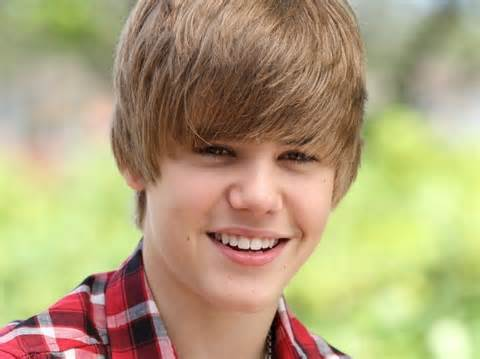 Usually  seen  in  females -  usually  single

Firmly  believes  that  a  famous  person  is  in  love  with  her  

Can  be  associated  with  schizophrenia
Treatment 
 
  Antipsychotic  medication
Thank you  !